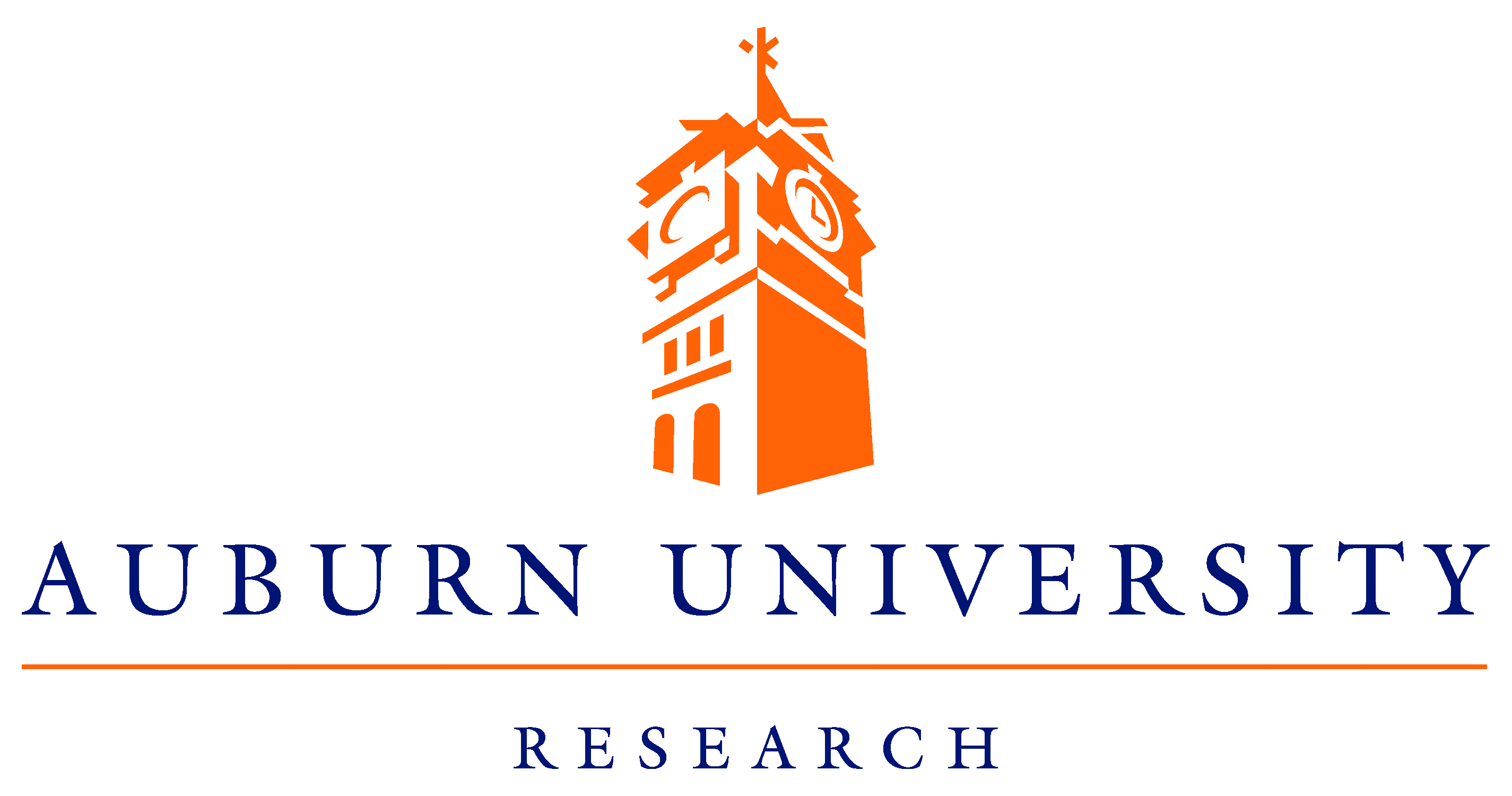 2010 Intramural Grants Program
 March 8, 2011
Auburn University
Intramural Grants Program
Four levels of competition (OVPR contribution):
Level 1 – Seed Research/Scholarship Proposals ($2000)
	Individual investigator driven projects working on a new research program or  scholarly initiative.  
Level 2 – Exploratory Interdisciplinary Research/Scholarship Proposals ($3000) Faculty from at least two departments/schools/ colleges working on a new research program or scholarly initiative. 
Level 3 – Developmental Interdisciplinary Research/Scholarship Proposals ($25,000-$75,000) Faculty from at least two schools/colleges working on a new research program or scholarly initiative. 
Level 4 –  Interdisciplinary Equipment Proposals ($25,000-$75,000) Faculty from at least two schools/colleges must demonstrate need.
Auburn University
Intramural Grants Program
The four previous mechanisms of support amounted to approximately $280,000 from the OVPR annually.
For the inaugural year, the OVPR has already allocated $1,355,361 (through 3/8/11).
With required matching support outlined in the call – the total funding for scholarly efforts of faculty is currently $2,642,394.
Auburn University
Intramural Grants Program
Four levels of competition (OVPR contribution):
Level 1 – Seed Research/Scholarship Proposals 
19  funded ($73,358)
Level 2 – Exploratory Interdisciplinary Research/Scholarship 
12  funded ($79,330)
Level 3 – Developmental Interdisciplinary Research/Scholarship
16  funded ($1,586,405; through 3/8/2011)
Level 4 –  Interdisciplinary Equipment Proposals 
   8  funded  ($903,301)
Auburn University
Intramural Grants Program
The OVPR has used its share of indirect cost recovery, and consolidation of internal efforts to reinvest in faculty.
It is envisioned that the investment will be leveraged to grow research and creative scholarship at Auburn University. 
We are excited at the opportunity to support our faculty!
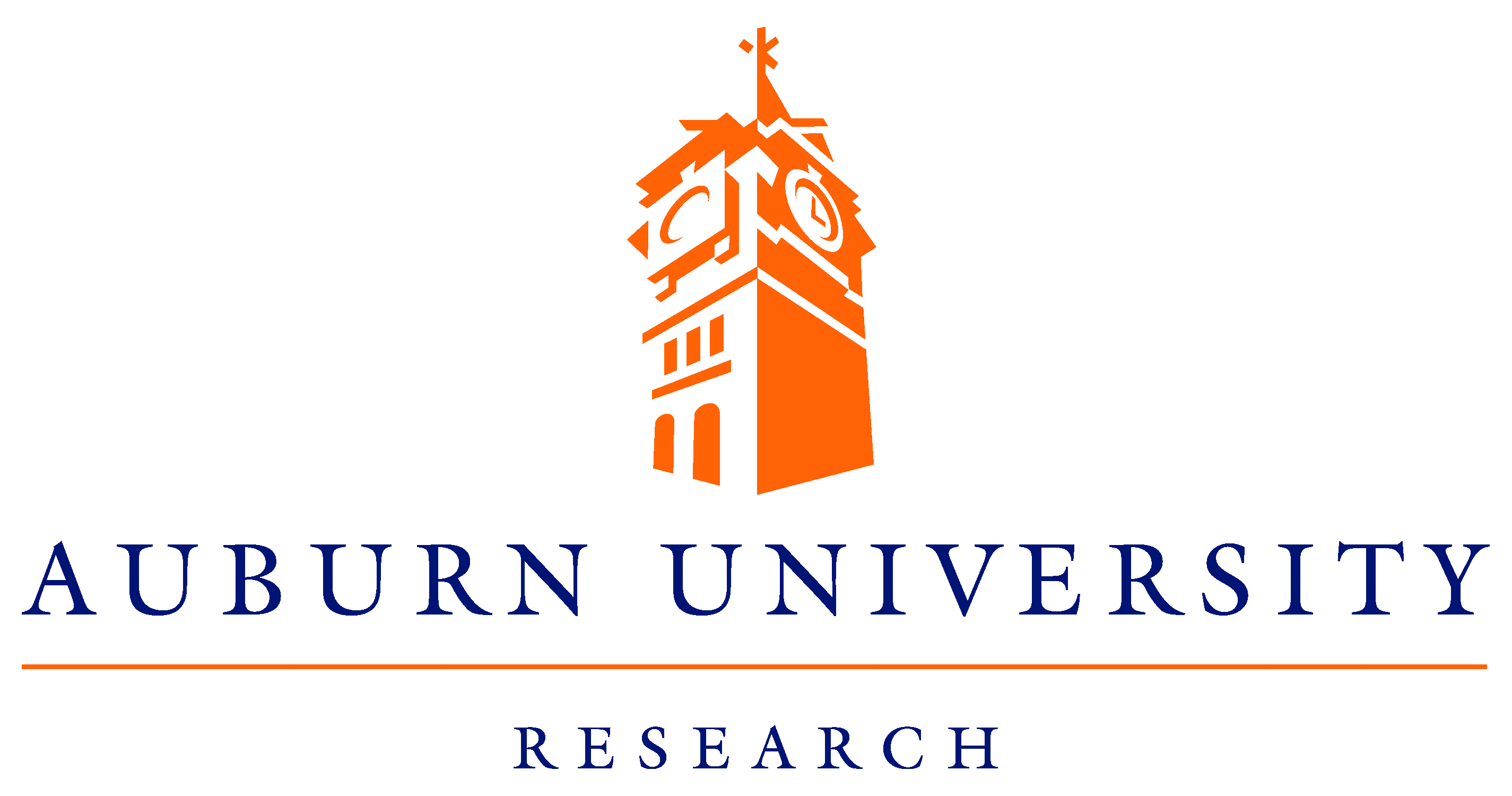